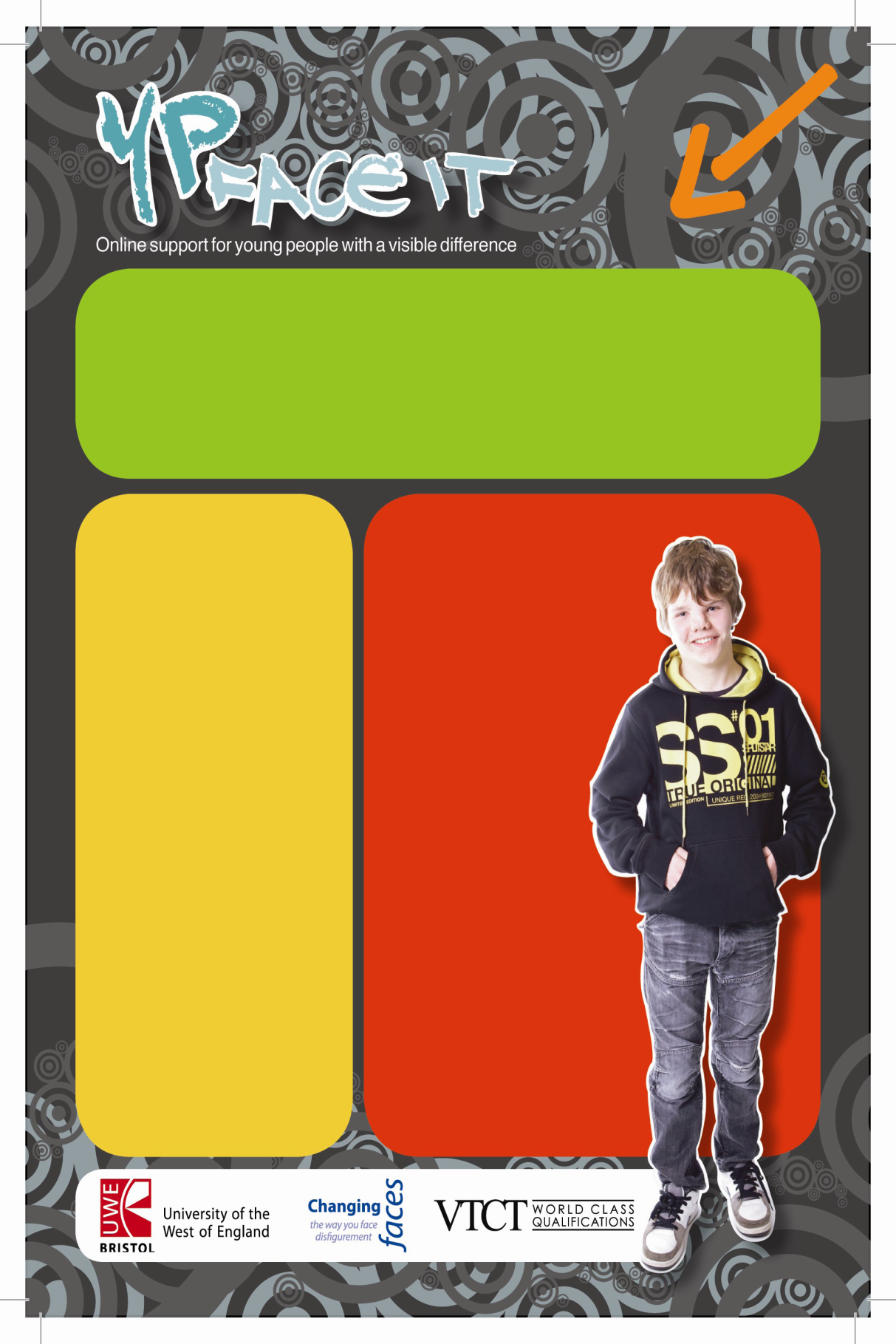 Are you 12-17 years old?
Do you have any condition, birthmark, scarring or illness that has affected or changed your appearance (the way you look)?
Does it bother or upset you in any way?
Would you consider being in a research study?
If you answered YES to these questions you may be interested in the YP Face IT study, please read on…
The Centre for Appearance Research based at the University of the West of England are asking young people to take part in a study to help them test a new website called 
YP Face IT. Its been  designed 
to help teenagers 
with cope with appearance worries. 

If you are interested in more information please contact: 
Claire Hamlet
(Research Associate)
claire.hamlet@uwe.ac.uk
Tel 0117 3283513


This study is funded by the
Lots of young people are worried about the way they look or are being
teased because their appearance may be different in some way. 

That might be because of a condition from birth that affects the face, hands or body, a skin condition like eczema, acne, psoriasis, or vitiligo. It might be from an accident, injury, or because of medical or surgical treatment for diseases like cancer or meningitis.
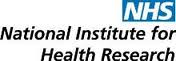